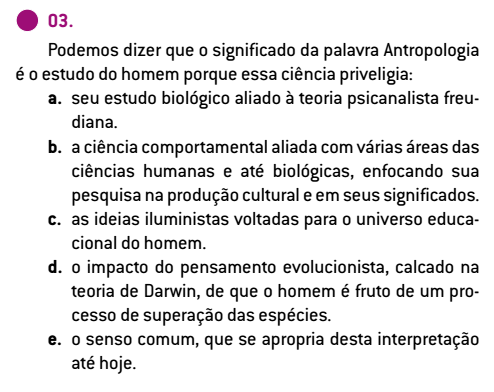 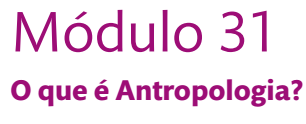 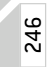 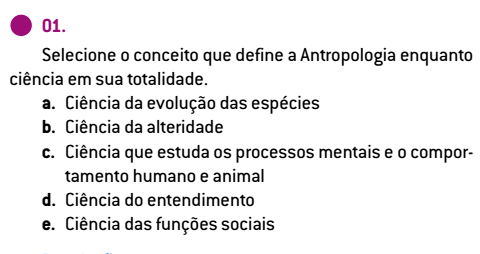 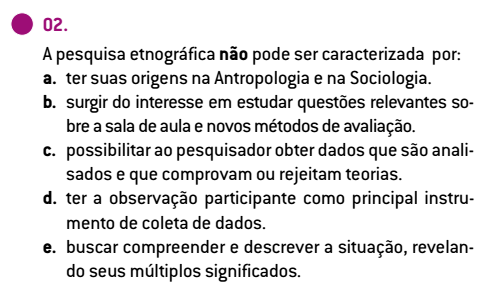 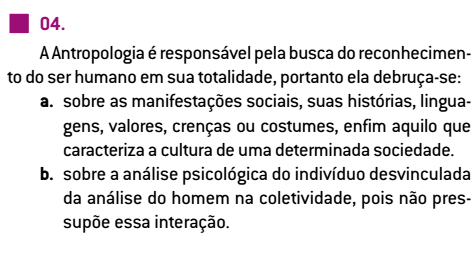 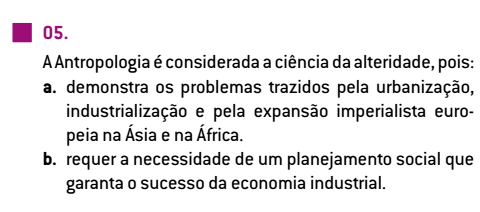 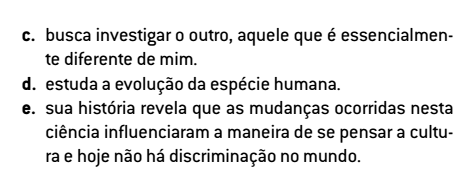 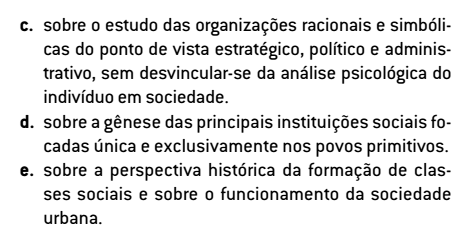 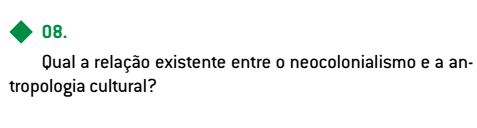 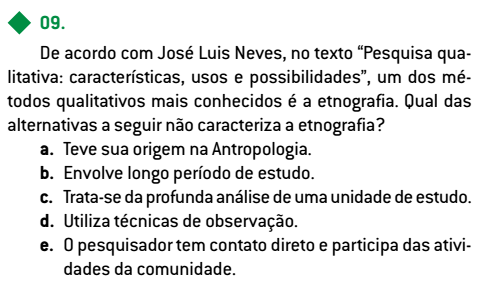 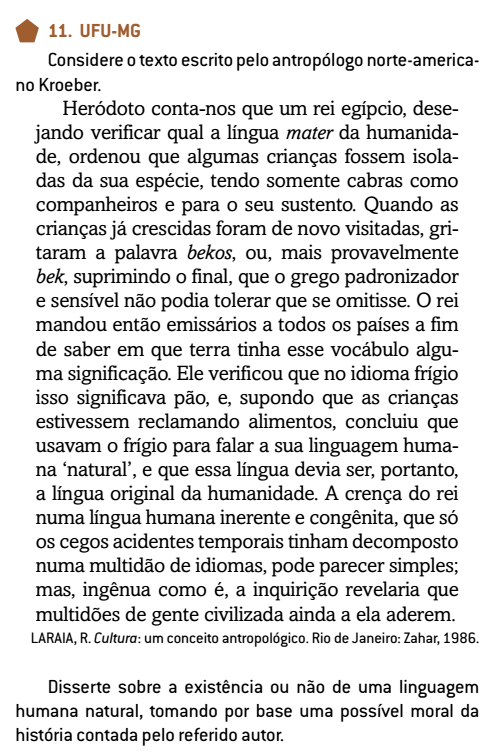 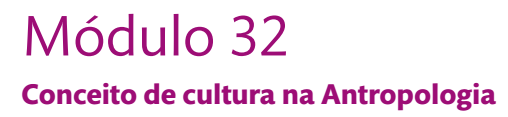 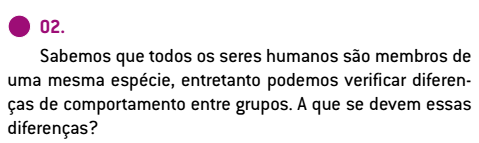 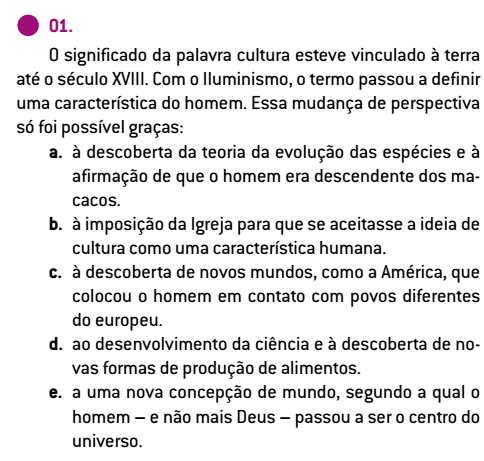 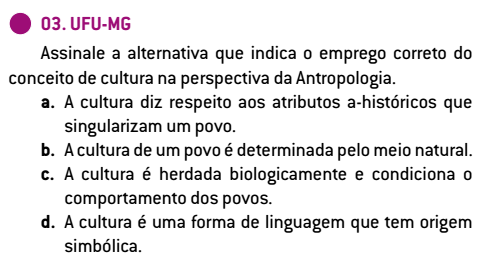 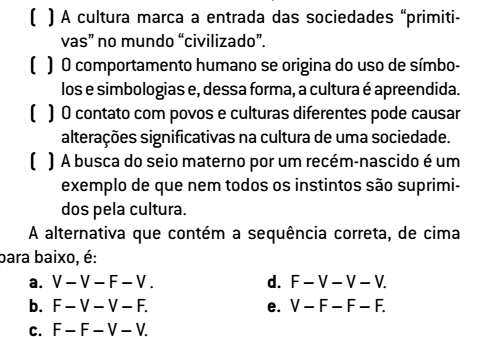 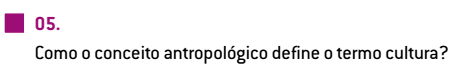 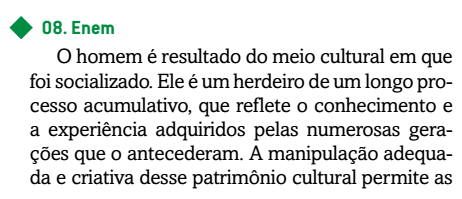 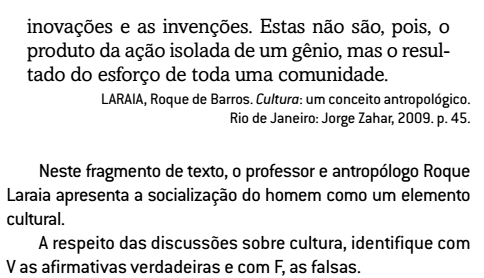 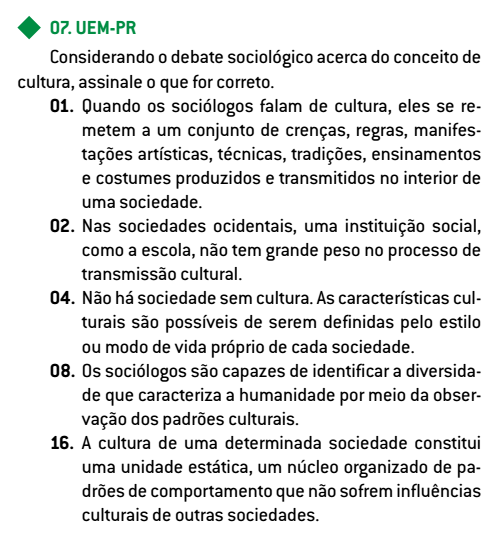 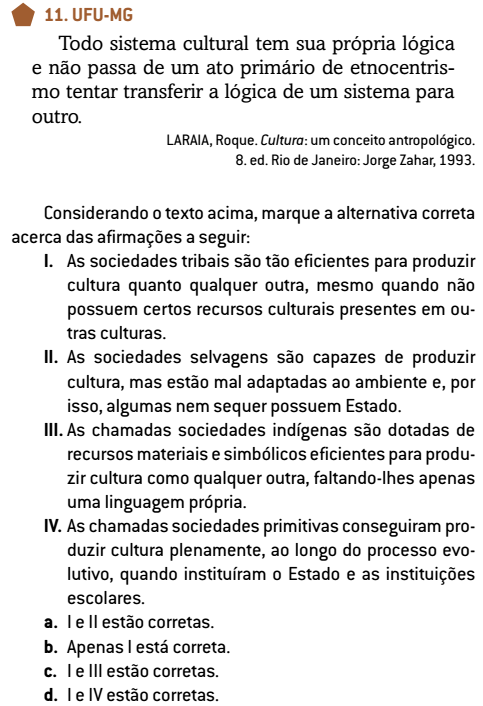 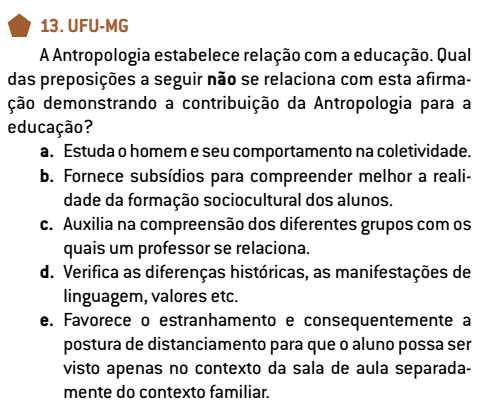 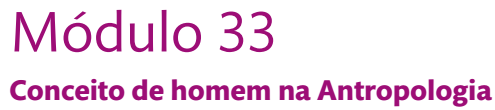 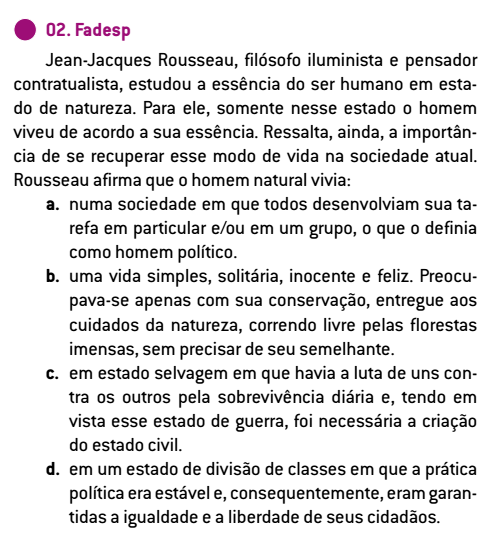 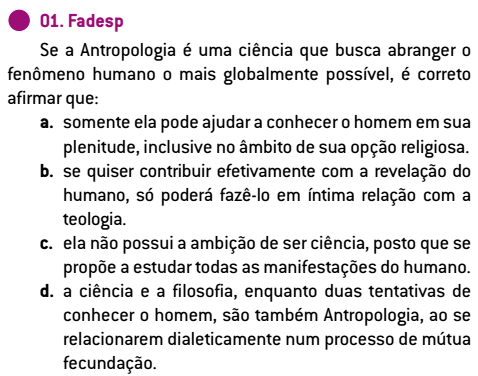 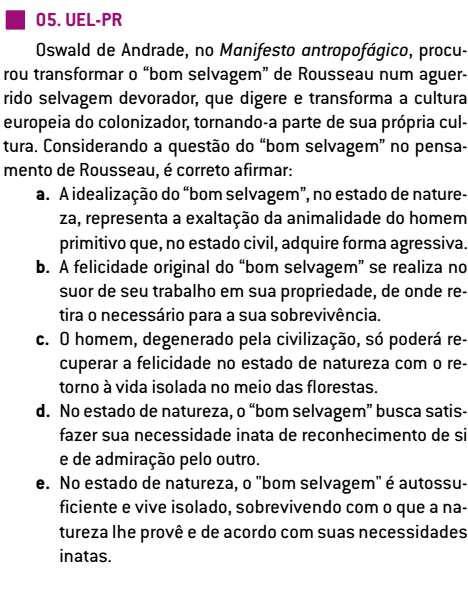 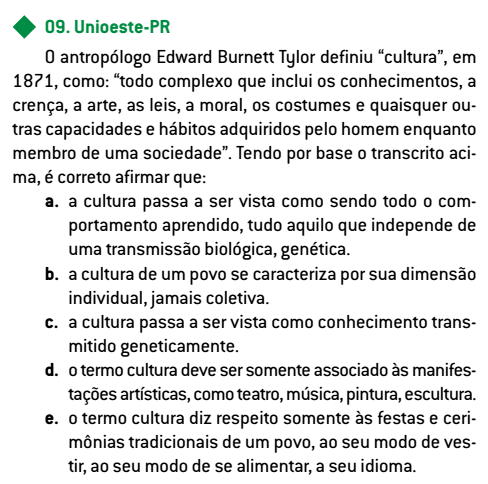 PARA PENSAR E RELACIONAR...
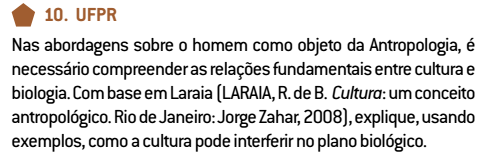 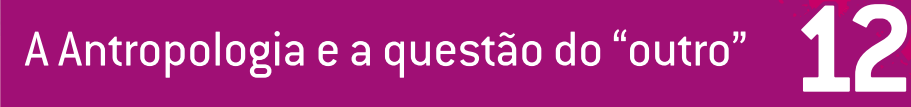 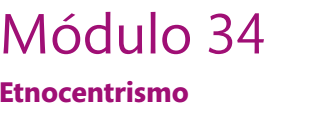 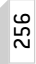 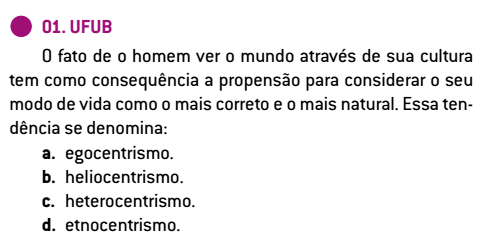 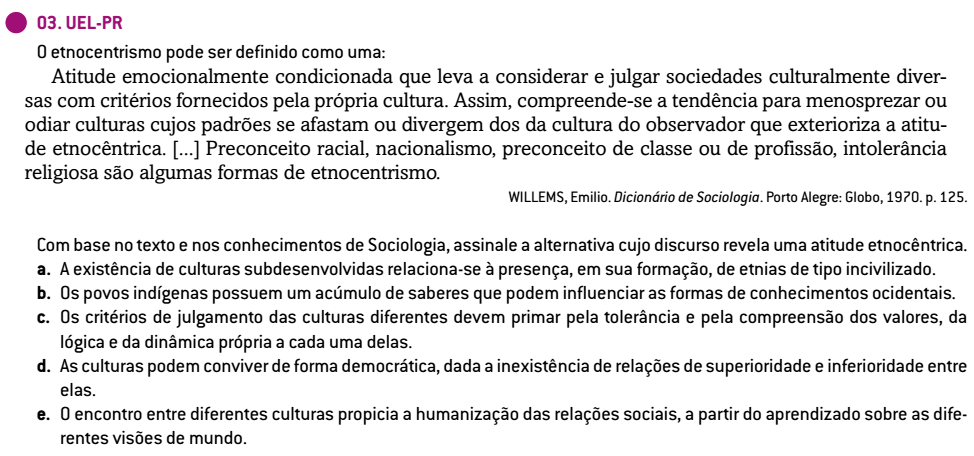 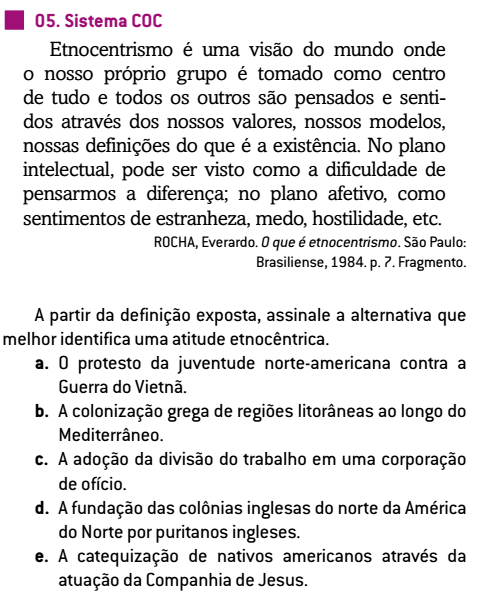 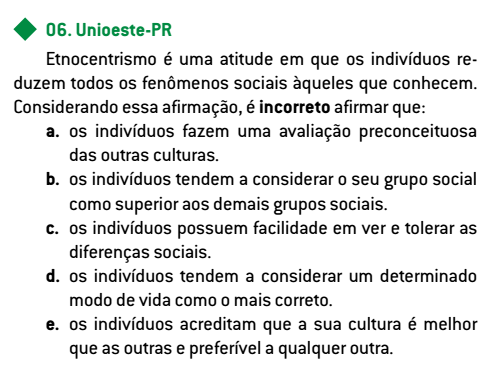 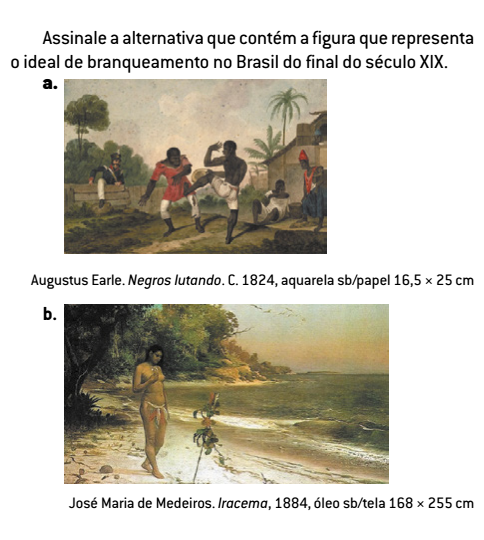 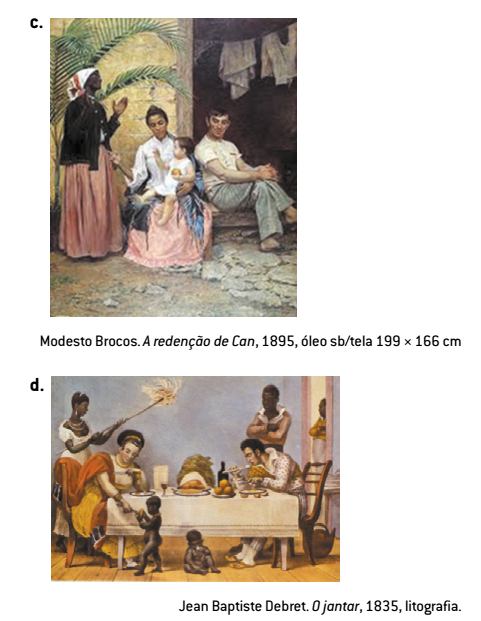 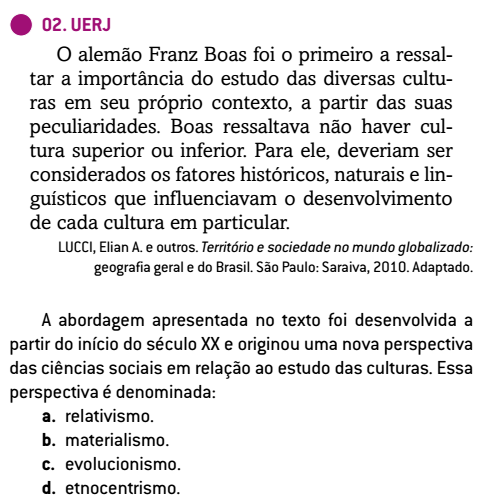 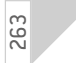 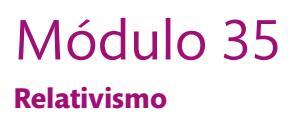 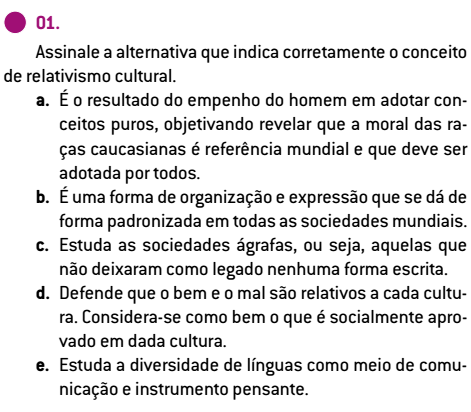 PARA PENSAR:
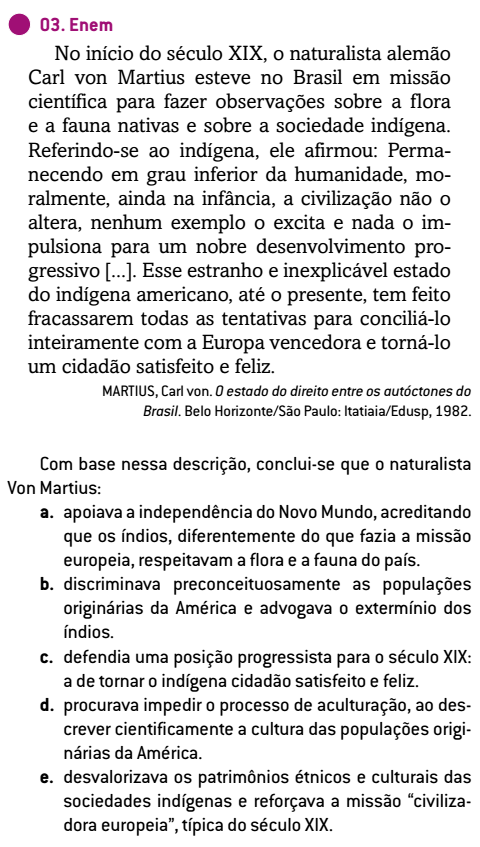 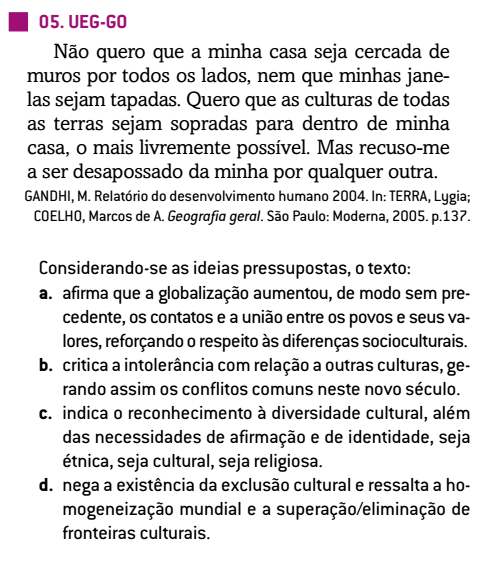 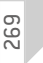 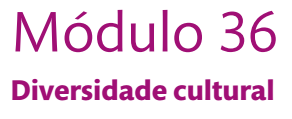 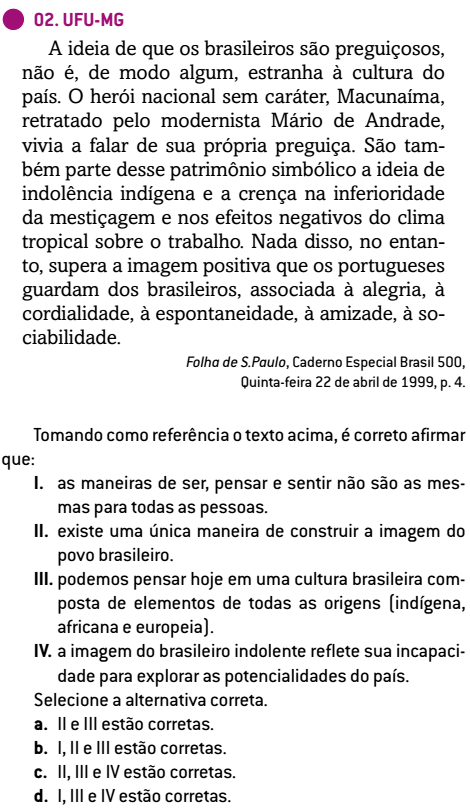 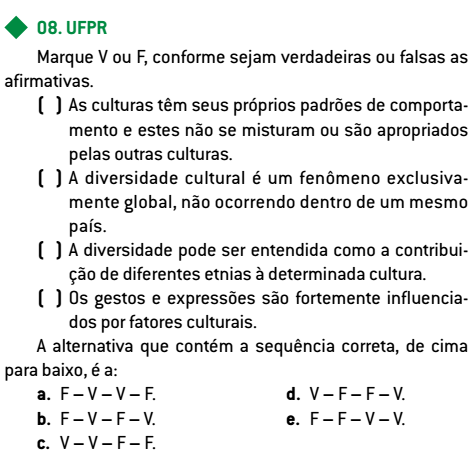 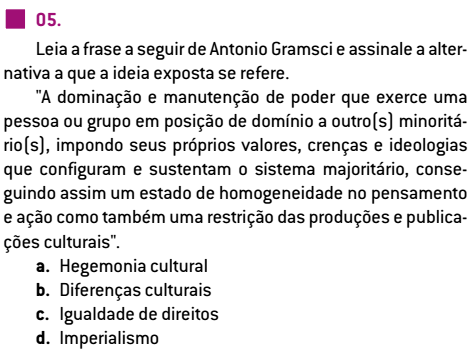 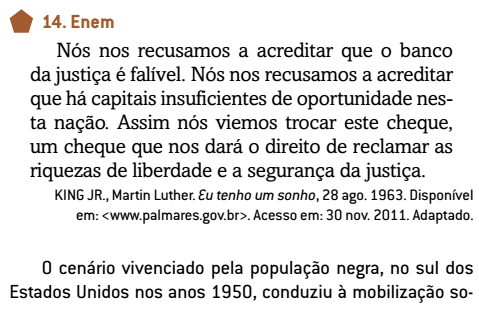 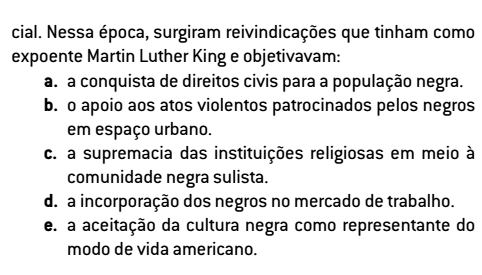